Комитет по образованию и делам молодежи администрации г. Алейска
АТТЕСТАЦИЯ в образовательных организациях
Март 2017 г.
Здрюмова Н.А., заведующий ИМЦ
Развитие образования на 2013-2020 гг.
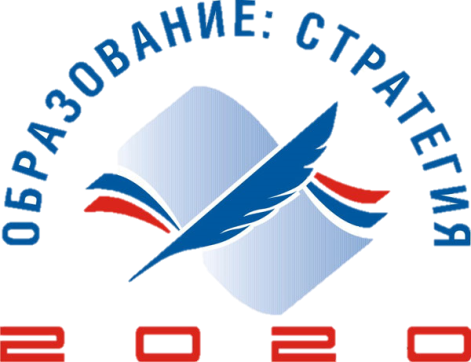 Важным фактором, благоприятно влияющим 
на качество образования, является 
СОСТОЯНИЕ КАДРОВОГО ПОТЕНЦИАЛА 
на всех его уровнях
Нормативно-правовая база аттестации
На сегодняшний день вопросы аттестации руководящих        работников образовательных организаций регулируются:
Трудовым кодексом Российской Федерации
Статьей 49 Федерального закона от 29.12.2012 № 273-ФЗ «Об образовании в Российской Федерации»
Порядком проведения аттестации педагогических работников организаций, осуществляющих образовательную деятельность, утвержденным приказом Минобрнауки РФ № 276 от 07.04.2014
Приказом Министерства здравоохранения и социального развития Российской Федерации от 26.08.2010 № 761н «Об утверждении Единого квалификационного справочника должностей руководителей, специалистов и служащих, раздел «Квалификационные характеристики должностей работников образования»
Номенклатурой должностей педагогических работников организаций, осуществляющих образовательную деятельность, должностей руководителей образовательных организаций, утвержденной Постановлением Правительства Российской Федерации от 08.08.2013 №678
АТТЕСТАЦИЯруководителей образовательных организаций на соответствие занимаемой должности
НОРМАТИВНЫЕ ПРАВОВЫЕ ДОКУМЕНТЫ
1. Письмо № 556 от 13.05.2015 г. «Аттестация руководителей» (Методические рекомендации «Аттестация руководителей муниципальных образовательных организаций на соответствие занимаемой должности»).
2. Регламент организационно-методического сопровождения квалификационных испытаний руководителей муниципальных образовательных организаций, аттестующихся на соответствие занимаемой должности (Приложение № 1 к Приказу № 15/1 от 15.01.2014).
3. Сетевая консультация «Процедура и содержание квалификационных испытаний, проводимых в рамках аттестации руководителей муниципальных ОО на соответствие занимаемой должности».
4. Примерные тестовые задания для проведения квалификационных испытаний руководящих работников.
Нормативные документы МОУО (Комитета),
регламентирующие проведение  аттестации руководителей образовательных организаций  на соответствие занимаемой должности:
1. Порядок проведения аттестации руководителей образовательных организаций на соответствие занимаемой должности:
            - на уровне муниципалитета.
2. Создание муниципальной аттестационной комиссии.
3. Регламент работы аттестационной комиссии муниципалитета (организация процедуры  аттестации и принятие  решения).
4. Приказ по Комитету «О проведении аттестации руководителей  образовательных организаций на соответствие занимаемой должности».
Порядокаттестации руководителей ООна соответствие занимаемой должности
Проводится 1 раз в 5 лет на основе оценки  их профессиональной деятельности  муниципальными аттестационными комиссиями (ст. 49 ФЗ-273) в соответствии с распорядительным актом Комитета (приказом).
Работодатель знакомит аттестуемого руководителя ОО с приказом, содержащим список аттестующихся, график проведения аттестации, под роспись не менее, чем за 30 календарных дней до дня проведения их аттестации по графику.
Руководитель ОО знакомится с отзывом (представлением) о его профессиональной деятельности, подписанный председателем Космитета под роспись за 2 недели до начала заседания аттестационной комиссии.
Отзыв (представление) предоставляется в муниципальную аттестационную комиссию за 1 неделю до начала заседания аттестационной комиссии.
Аттестация проводится с участием руководителя ОО.
Аттестационная комиссия  организации рассматривает представление, дополнительные сведения, представленные самим руководящим работником (в случае их представления).
По результатам аттестации муниципальная аттестационная комиссия принимает одно из следующих решений:
	- соответствует занимаемой должности;
	- не соответствует занимаемой должности.
Результаты аттестации заносятся в протокол, подписываемый председателем, заместителем председателя, секретарем, который хранится с представлениями, дополнительными сведениями, характеризующими профессиональную деятельность у работодателя.
Выписка из протокола  хранится в личном деле работника.
АТТЕСТАЦИЯ заместителей руководителя образовательных организаций  В ЦЕЛЯХ подтверждения  соответствия занимаемой должности
Нормативные документы ОО,
регламентирующие проведение  аттестации заместителей руководителя образовательных организаций  В ЦЕЛЯХ подтверждения  соответствия занимаемой должности :
1. Порядок проведения аттестации заместителей руководителя образовательных организаций в целях подтверждения соответствия занимаемой должности:
            - на уровне ОО.
2. Создание аттестационной комиссии.
3. Регламент работы аттестационной комиссии ОО (организация процедуры  аттестации и принятие  решения)
4. Приказ по ОО «О проведении аттестации заместителей руководителя в целях подтверждения соответствия занимаемой должности»
Порядокаттестации заместителей руководителя образовательных организаций  в целях подтверждениясоответствия занимаемой должности
Проводится 1 раз в 5 лет на основе оценки  их профессиональной деятельности аттестационными комиссиями образовательных организаций (ст. 49 ФЗ-273) в соответствии с распорядительным актом работодателя (приказом).
Заместитель руководителя знакомится с представлением под роспись не позднее, чем за 30 календарных дней до дня проведения аттестации.
Работодатель знакомит аттестуемых с приказом, содержащим список аттестующихся, график проведения аттестации, под роспись не менее, чем за 30 календарных дней до дня проведения их аттестации по графику.
Работодатель вносит в аттестационную комиссию представление на каждого педагогического работника. 
Аттестация проводится с участием заместителя руководителя ОО.
Аттестационная комиссия  организации рассматривает представление.
По результатам аттестации аттестационная комиссия организации принимает одно из следующих решений:
	- соответствует занимаемой должности
	- не соответствует занимаемой должности
Результаты аттестации заносятся в протокол, подписываемый председателем, заместителем председателя, секретарем и членами аттестационной комиссии организации, присутствовавшими на заседании, который хранится с представлениями, дополнительными сведениями, характеризующими профессиональную деятельность у работодателя.
Выписка из протокола  хранится в личном деле заместителя руководителя ОО.
АТТЕСТАЦИЯ ПЕДАГОГИЧЕСКИХ РАБОТНИКОВ
Введение нового порядка аттестации
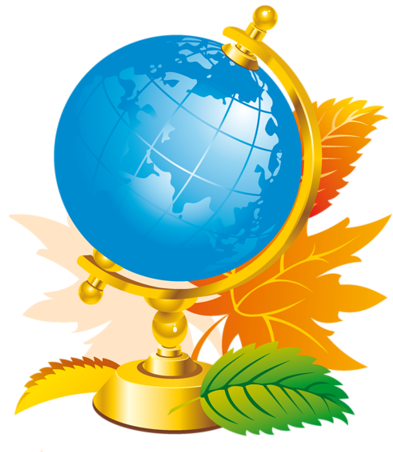 С 15 июня 2014 г. 
вступил в силу 
НОВЫЙ ПОРЯДОК 
ПРОВЕДЕНИЯ АТТЕСТАЦИИ ПЕДАГОГИЧЕСКИХ РАБОТНИКОВ
ОРГАНИЗАЦИЙ, ОСУЩЕСТВЛЯЮЩИХ ОБРАЗОВАТЕЛЬНУЮ ДЕЯТЕЛЬНОСТЬ, 
Утвержденный
приказом Минобрнауки РФ
№ 276 от 7 апреля 2014 года
Нормативно-правовая база аттестации
На сегодняшний день вопросы аттестации педагогических        работников образовательных организаций регулируются:
Трудовым кодексом Российской Федерации
Статьей 49 Федерального закона от 29.12.2012 № 273-ФЗ «Об образовании в Российской Федерации»
Порядком проведения аттестации педагогических работников организаций, осуществляющих образовательную деятельность, утвержденным приказом Минобрнауки РФ № 276 от 07.04.2014
Приказом Министерства здравоохранения и социального развития Российской Федерации от 26.08.2010 № 761н «Об утверждении Единого квалификационного справочника должностей руководителей, специалистов и служащих, раздел «Квалификационные характеристики должностей работников образования»
Номенклатурой должностей педагогических работников организаций, осуществляющих образовательную деятельность, должностей руководителей образовательных организаций, утвержденной Постановлением Правительства Российской Федерации от 08.08.2013 №678
Нормативно-правовая база аттестации
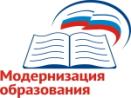 Закон «Об образовании»
Статья 49. Аттестация педагогических работников
Аттестация педагогических работников проводится в целях подтверждения соответствия педагогических работников занимаемым ими должностям на основе оценки их профессиональной деятельности и по желанию педагогических работников в целях установления квалификационной категории.
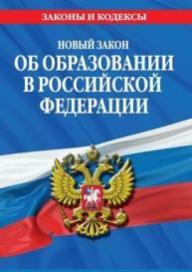 Порядок проведения аттестации педагогических работников устанавливается федеральным органом исполнительной власти, осуществляющим функции по выработке государственной политики и нормативно-правовому регулированию в сфере образования, по согласованию с федеральным органом исполнительной власти, осуществляющим функции по выработке государственной политики и нормативно-правовому регулированию в сфере труда.
Нормативно-правовая база аттестации
Номенклатура должностей педагогических работников и должностей руководителей образовательных организаций, утвержденный Постановлением Правительства Российской Федерации от 08.08.2013 № 678
Воспитатель
Инструктор-методист
Инструктор по труду
Инструктор по физической культуре
Концертмейстер
Логопед
Мастер производственного обучения
Методист
Музыкальный руководитель
Педагог дополнительного образования
Педагог-библиотекарь
Педагог-организатор
Педагог-психолог
Преподаватель
Преподаватель-организатор основ безопасности жизнедеятельности
Руководитель физического воспитания
Социальный педагог
Старший вожатый
Старший воспитатель
Старший инструктор-методист
Старший методист
Старший педагог дополнительного образования
Старший тренер-преподаватель
Тренер-преподаватель
Тьютор
Учитель
Учитель-дефектолог
Учитель-логопед
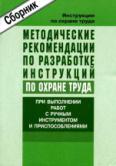 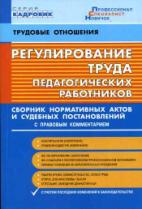 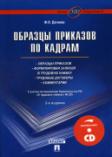 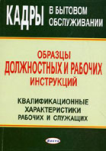 АТТЕСТАЦИЯ ПЕДАГОГИЧЕСКИХ РАБОТНИКОВ В ЦЕЛЯХ подтверждения  соответствия занимаемой должности
Нормативно-правовая база аттестации
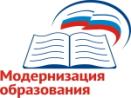 Закон «Об образовании»
Статья 49. Аттестация педагогических работников
Проведение аттестации педагогических работников в целях подтверждения соответствия педагогических работников занимаемым ими должностям осуществляется один раз в пять лет на основе оценки их профессиональной деятельности аттестационными комиссиями, самостоятельно формируемыми организациями, осуществляющими образовательную деятельность.
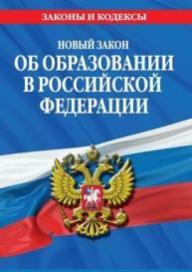 НОРМАТИВНЫЕ ПРАВОВЫЕ ДОКУМЕНТЫ
1. Письмо № 125 от 09.02.2017 г. «О модельных документах, регламентирующих проведение аттестации педагогических работников ОО».
2. Письмо № 494 от 03.07.2014 г. «О направлении методических рекомендаций».
3. Регламент организационно-методического сопровождения квалификационных испытаний педагогических работников краевых государственных, муниципальных и частных образовательных организаций, аттестующихся в целях подтверждения соответствия занимаемой должности (Приложение № 1 к Приказу № 172/1 от 02.09.2014).
4. Примерный перечень вопросов для квалификационных испытаний педагогических работников.
Аттестацию в целях подтверждения       соответствия занимаемой должности                               не проходят следующие педагогические работники:
а) педагогические работники, имеющие квалификационные категории;
б) проработавшие в занимаемой должности менее двух лет в организации, в которой проводится аттестация;
в) беременные женщины;
г) женщины, находящиеся в отпуске по беременности и родам;
д) лица, находящиеся в отпуске по уходу за ребенком до достижения им возраста трех лет;
е) отсутствовавшие на рабочем месте более четырех месяцев подряд в связи                 с заболеванием.
   Аттестация педагогических работников, предусмотренных подпунктами "г" и "д" настоящего пункта, возможна не ранее чем через два года после их выхода из указанных отпусков.
	Аттестация педагогических работников, предусмотренных подпунктом "е" настоящего пункта, возможна не ранее чем через год после их выхода на работу.
Нормативные документы ОО,
регламентирующие проведение  аттестации педагогических работников образовательных организаций в целях подтверждения
соответствия занимаемой должности:
1. Порядок проведения аттестации педагогических работников в целях подтверждения соответствия занимаемой должности:
            - на уровне ОО;
             - с привлечением независимой экспертизы.
2. Создании аттестационной комиссии.
3. Регламент работы аттестационной комиссии ОО (организация процедуры  аттестации и принятие  решения)
4. Приказ по ОО «О проведении аттестации педагогических работников в целях подтверждения соответствия занимаемой должности» (содержащим список работников организации, подлежащих аттестации, графиком проведения аттестации)
Наименование образовательной организации 


ПРИКАЗ 
               00.00.2017 г.                                                                                                                                № ___
                                                             
О проведении аттестации педагогических работников  (наименование ОУ) 
в целях подтверждения соответствия занимаемой должности
в  2016-2017 учебном году

	В соответствии с Федеральным законом от 29.12.2012 № 273-ФЗ «Об образовании в Российской Федерации», приказом  Министерства образования и науки Российской Федерации от 07.04.2014 №  276 «Об утверждении Порядка проведения аттестации педагогических работников организаций, осуществляющих образовательную деятельность», с целью организованного проведения аттестации педагогических работников на подтверждение соответствия занимаемой должности  
 ПРИКАЗЫВАЮ:
1. Провести аттестацию педагогических работников в целях подтверждения соответствия занимаемой должности в 2016-2017 учебном году.
2. Утвердить Порядок  проведения аттестации педагогических работников  организации в целях  подтверждения соответствия занимаемой должности (приложение 1).
3. Создать аттестационную комиссию для проведения аттестации педагогических работников ОУ в целях подтверждения соответствия занимаемой должности.
4. Утвердить регламент работы аттестационной комиссии образовательной организации (приложение 2).
5. Утвердить состав аттестационной комиссии образовательной организации (приложение 3). 
6. Утвердить список педагогических работников ОУ, подлежащих аттестации в 2016-2017 учебном году (приложение 4).
7. Утвердить график проведения аттестации в 2016-2017 учебном году (приложение 5).
8. Контроль исполнения настоящего приказа оставляю за собой.


    Директор:                                                        ______________/__________________________          
                                                                                 подпись               расшифровка подписи
Порядокаттестации педагогических работниковв целях подтверждениясоответствия занимаемой должности
Проводится 1 раз в 5 лет на основе оценки  их профессиональной деятельности аттестационными комиссиями образовательных организаций (ст. 49 ФЗ-273) в соответствии с распорядительным актом работодателя (приказом).
Педагогический работник знакомится с представлением под роспись не позднее, чем за 30 календарных дней до дня проведения аттестации.
Работодатель знакомит педагогических работников с приказом, содержащим список аттестующихся, график проведения аттестации, под роспись не менее, чем за 30 календарных дней до дня проведения их аттестации по графику.
Работодатель вносит в аттестационную комиссию представление на каждого педагогического работника. 
Аттестация проводится с участием педагогического работника.
Аттестационная комиссия  организации рассматривает представление, дополнительные сведения, представленные самим педагогическим работником (в случае их представления)
По результатам аттестации аттестационная комиссия организации принимает одно из следующих решений:
	- соответствует занимаемой должности
	- не соответствует занимаемой должности
Результаты аттестации заносятся в протокол, подписываемый председателем, заместителем председателя, секретарем и членами аттестационной комиссии организации, присутствовавшими на заседании, который хранится с представлениями, дополнительными сведениями, характеризующими профессиональную деятельность у работодателя.
Выписка из протокола  хранится в личном деле работника
Аттестация педагогических работников
в целях подтверждения их
Соответствия занимаемым должностям
ПРЕДСТАВЛЕНИЕ  на педагогического работника                                  должно содержать следующие сведения:
фамилию, имя и отчество (при наличии);
наименование должности на дату проведения аттестации;
дату заключения по этой должности трудового договора;
уровень образования и (или) квалификации по специальности или направлению подготовки;
информацию о получении дополнительного профессионального образования по профилю педагогической деятельности;
результаты предыдущих аттестаций (в случае их проведения);
мотивированную всестороннюю и объективную оценку профессиональных, деловых качеств, результатов профессиональной деятельности педагогического работника по выполнению трудовых обязанностей, возложенных на него трудовым договором.
Примерная форма представления работодателя
В аттестационную комиссию
_______________________________
(наименование ОУ)
На _______________________________________________________________________________________
		                  (Ф.И.О. педагогического работника)
________________________________________________________________________________________________________
                                                                      (должность)
Дата заключения трудового договора* _________________________________________________________
                                                                                     *по данной должности
Сведения об аттестуемом:
образование _______________________________________________________________________________  
 __________________________________________________________________________________________
       (какое образовательное учреждение окончил, полученная специальность и квалификация, год окончания)

Дополнительное профессиональное образование по профилю педагогической деятельности
________________________________________________________________________________________________________
__________________________________________________________________________________________
Результаты предыдущей аттестации **_________________________________________________________
                                                                                           **в случае ее проведения 
Оценка профессиональных, деловых качеств, результатов профессиональной деятельности, выполнение трудовых обязанностей (в соответствии с трудовым договором):
________________________________________________________________________________________________________
__________________________________________________________________________________________
Является / не является членом первичной профсоюзной организации ______________________________
   (нужное подчеркнуть)
____________________________________________________________ с ________ г.  по настоящее время
  (наименование первичной профсоюзной организации)
«_____» __________________ 20____ г.
Работодатель  _____________________________                    подпись                               __________________________ 
                                              (должность)                                                                                            (расшифровка подписи)
(М.П.)
С представлением ознакомлен(а)    __________________________________________________
                                                                                                       (подпись, дата)
Аттестационная комиссия образовательной организации
1. Формируется из числа работников организации, в которой работает аттестуемый, в том числе входящих в состав коллегиальных органов управления, предусмотренных уставом организации.
2. «В состав аттестационной комиссии организации в обязательном порядке включается представитель первичной профсоюзной организации» (п. 7 «Порядка проведения аттестации…»)
Регламент работы аттестационной комиссии образовательной организации
Общие положения;
Основные задачи Комиссии;
Порядок формирования и состав Комиссии;
Функции председателя, заместителя председателя, секретаря и членов Комиссии;
Порядок работы Комиссии.
ПРОТОКОЛ 
заседания аттестационной комиссии 
___________________________________________________________ 
(наименование  образовательной организации в соответствии с уставом)
от 15. 03. 2017 г.                                                                                                  № 1
            
Количественный состав АК  ___(чел.)
На заседании присутствовало  ___членов АК 
Отсутствовали:  (ф.и.о. полностью, причина)
                                                       Повестка заседания.
1.Об аттестации педагогических работников в целях подтверждения соответ-
ствия занимаемой должности:
_____________________________________________________________________ 
(ф.и.о. полностью, должность)
Слушали: ____________________________________________________________
			(ф.и.о. полностью, должность)                            
Решили: 
1.Ф.И.О. (полностью) соответствует занимаемой  должности  «__________________»
  				                  	             (наименование должности)
2.Ф.И.О. (полностью) не соответствует занимаемой  должности   «__________________»
   						 (наименование должности)
Количество голосов «за» _____,  «против»________
Председатель аттестационной комиссии  _______________________/________________
					 (подпись) 		(Ф.И.О.)
Заместитель председателя аттестационной комиссии _______________/______________
					 (подпись)		 (Ф.И.О.)
Секретарь аттестационной комиссии               ______________________/________________
					 (подпись)		 (Ф.И.О.)
Члены аттестационной комиссии                      _______________________/________________
					 (подпись)		 (Ф.И.О.)
ВЫПИСКА
из протокола заседания аттестационной комиссии
_________________________________________________
(наименование образовательной организации в соответствии с уставом)
___________________________________
(заполняется индивидуально на каждого работника)
от 17. 03. 2017 г.                                               
(дата подготовки выписки)
                                    
Ф.И.О. (полностью)______________________________________________________________
                                соответствует (не соответствует занимаемой должности)
______________________________________________________________________________                             (указать наименование должности «_____») - нужное выбрать
Председатель аттестационной комиссии _________________________/_________________                                                                                                                 					(Ф.И.О.)                         (подпись
Заместитель председателя аттестационной комиссии _____________/________________
                                                                                            (Ф.И.О.)                         (подпись) 
Секретарь аттестационной комиссии ___________________________/____________________                                                                                                                                  					(Ф.И.О.)                         (подпись)
Члены аттестационной комиссии   ________________________/_________________________
                                                                                            (Ф.И.О.)                         (подпись)               
Дата проведения заседания АК  15. 09. 2014 г.
Количество голосов «за» _____,«против»________
Протокол заседания АК  от 15. 09. 2014 №_____
С решением аттестационной комиссии ознакомлен и согласен (не согласен) – нужное подчеркнуть
_____________________/_______________________
	Подпись                                 расшифровка подписи

Дата ознакомления с выпиской  20 марта 2017 г.
АТТЕСТАЦИЯ ПЕДАГОГИЧЕСКИХ РАБОТНИКОВ В ЦЕЛЯХ УСТАНОВЛЕНИЯ КВАЛИФИКАЦИОННЫХ КАТЕГОРИЙ
Нормативно-правовая база аттестации
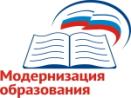 Закон «Об образовании»
Статья 49. Аттестация педагогических работников
Проведение аттестации в целях установления квалификационной категории педагогических работников организаций, осуществляющих образовательную деятельность и находящихся в ведении федеральных органов исполнительной власти, осуществляется аттестационными комиссиями, формируемыми федеральными органами исполнительной власти, в ведении которых эти организации находятся, а в отношении педагогических работников организаций, осуществляющих образовательную деятельность и находящихся в ведении субъекта РФ, педагогических работников муниципальных и частных организаций, осуществляющих образовательную деятельность, проведение данной аттестации осуществляется аттестационными комиссиями, формируемыми уполномоченными органами государственной власти субъектов РФ.
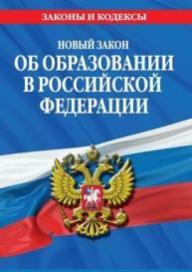 НОРМАТИВНЫЕ ПРАВОВЫЕ ДОКУМЕНТЫ
1. Приказ № 173 от 26.01.2017 г. «Об утверждении форм документов по аттестации педагогических работников организаций, осуществляющих образовательную деятельность на территории Алтайского края».
2. Региональное отраслевое Соглашение по организациям Алтайского края, осуществляющим образовательную деятельность, на 2016-2018 гг.
3. Письмо № 242 от 14.03.2016 [Разъяснения по региональному отраслевому Соглашению].
4. Письмо № 490 от 27.04.2016 «О процедуре аттестации педагогических работников» [процедура работы с заявлением и списками].
5. Письмо № 536 от 11.05.2016 «О локальных актах ОО по процедуре аттестации педагогических работников».
6. Письмо № 195 от 28.02.2017 «О формировании состава документов аттестационного дела».
7. Письмо № 203 от 02.03.2017 «О проведении аттестации на квалификационные категории».
Порядок аттестациипедагогических работников для установления квалификационных категорий (первой или высшей)
Аттестация проводится по желанию педагогического работника (на основании заявления) 
В заявлении указываются квалификационные категории и должности, по которым они хотят пройти аттестацию
Заявления подаются педагогическими работниками независимо от продолжительности работы в организации, в том числе в период нахождения в отпуске по уходу за ребенком
Заявления о проведении аттестации в целях установления высшей квалификационной категории по должности, по которой аттестация будет проводиться впервые, подаются педагогическими работниками не ранее, чем через 2 года после установления по этой должности первой квалификационной категории.
Квалификационная категория (первая/высшая) устанавливается сроком на 5 лет. Срок действия квалификационной категории продлению не подлежит.
Окончание срока действия первой/высшей квалификационной категории не ограничивает право педагогического работника впоследствии обращаться с заявлением о проведении его аттестации в целях установления первой/высшей категории по той же должности
Порядок аттестациипедагогических работников для установления квалификационных категорий (первой или высшей)
Заявления рассматриваются аттестационной комиссией в срок не более 30 дней
Продолжительность аттестации от начала ее проведения до принятия решения составляет не более 60 дней
Решение аттестационной комиссии оформляется протоколом.
Решение аттестационной комиссии вступает в силу со дня его вынесения
Педагогические работники, которым при проведении аттестации отказано в установлении квалификационной категории, обращаются по их желанию в аттестационную комиссию с заявлением о проведении аттестации на туже квалификационную категорию не ранее чем через год со дня принятия аттестационной комиссией соответствующего решения
Квалификационные категории сохраняются до окончания срока их действия при переходе в другую организацию, в том числе, расположенную в другом субъекте РФ
ВАЖНО:
Решение:
СРОКИ АТТЕСТАЦИИ
об установлении квалификационной категории
об отказе в установлении квалификационной категории
ЗАЯВЛЕНИЕ  БУДЕТ ПРИНЯТО
Заявления на квалификационную категорию имеет право подать любой педагог!
Заявления могут подаваться и при нахождении в отпуске по уходу за ребенком.
Заявления о проведении аттестации в целях установления высшей квалификационной категории по должности, по которой аттестация будет проводиться впервые, подаются педагогическими работниками не ранее чем через два года после установления по этой должности первой квалификационной категории. Необходимо помнить, что все материалы, в данном случае, педагог представляет за последние 2 года!
Приложение 1
					       	 		к приказу Главного управления
					        			образования и молодёжной политики 
					        			Алтайского края 
					        			от «26» января 2017г. №173
				
						В Главную аттестационную комиссию
						Министерства образования и  науки
						Алтайского края
						__________________________________________________
						(фамилия, имя, отчество полностью)
						__________________________________________________
						(должность, наименование образовательной организации)
						__________________________________________________
						(муниципальный район, городской округ)

ЗАЯВЛЕНИЕ

	Прошу аттестовать меня в 201__ году на ___________________ квалификационную категорию по должности (должностям) __________________________________________________________________________________________
	В настоящее время (имею/не имею)  _________________ квалификационную категорию, срок ее действия до _______________________________________
	Основанием для аттестации на указанную в заявлении квалификационную категорию считаю следующие результаты работы, соответствующие требованиям, предъявляемым  к __________________  квалификационной категории[1]: ______________________________________________________________________________________________________
______________________________________________________________________________________________________ ______________________________________________________________________________________________________


[1] Сведения о результатах работы могут являться приложением к заявлению.
Сообщаю о себе следующие сведения:
Образование ________________________________________________________________________________
                             когда и какое образовательное учреждение профессионального образования окончил ___________________________________________________________________________________________
                                                                      полученная специальность и квалификация
стаж педагогической работы (по специальности) ___________ лет,
в данной должности  ________ лет; в данном учреждении  _________ лет.
Имею следующие награды, звания, ученую степень, ученое звание __________________________________
___________________________________________________________________________________________ 
Сведения о повышении квалификации __________________________________________________________
____________________________________________________________________________________________
                         (название курсов, учреждение  профессионального образования, дата окончания)
____________________________________________________________________________________________
                          (уровень прохождения итоговой аттестации при повышении квалификации)

Аттестацию на заседании Главной аттестационной комиссии прошу провести в моем присутствии (без моего присутствия)
                        (нужное подчеркнуть).
С порядком аттестации педагогических работников организаций, осуществляющих образовательную деятельность, ознакомлен(а).

В соответствии с п. 1 ст.1 Федерального закона от 27.07.2006  № 152- ФЗ  «О персональных данных согласен (согласна) на осуществление любых действий (операций) в том числе получение, обработку, хранение, в отношении моих персональных данных, необходимых для проведения аттестации.

 «___» ____________ 201__ г. 		Подпись _______________________ 

Тел. дом. ______________________,         служ.    ________________________
ВАЖНО!
п. 31: «Истечение срока действия высшей (первой) квалификационной категории не ограничивает право педагогического работника впоследствии обращаться в аттестационную комиссию с заявлением о проведении его аттестации в целях установления высшей (первой) квалификационной категории по той же должности»

Педагогический работник может быть аттестован  на квалификационную категорию только при наличии результатов профессиональной деятельности в соответствии с п. 36, п. 37 действующего Порядка аттестации
!!! ДОЛЖНЫ ВСЕ ЗНАТЬ !!!п.п.36,37
Первая квалификационная категория устанавливается на основе:
Высшая квалификационная категория устанавливается на основе:
Стабильных положительных результатов освоения обучающимися образовательных программ по итогам мониторингов, проводимых организацией
Достижения обучающимися положительной динамики результатов освоения образовательных программ по итогам мониторингов, проводимых организацией
Высшая квалификационная категория устанавливается на основе:
Первая квалификационная категория устанавливается на основе:
2. Достижения обучающимися положительных результатов освоения образовательных программ по итогам мониторинга системы образования, проводимого в порядке, установленном постановлением Правительства РФ от 
05. 08. 2013 г. № 662

3. Выявления развития у обучающихся способностей к научной (интеллектуальной), творческой, физкультурно-спортивной деятельности
2. Стабильных положительных результатов освоения обучающимися образовательных программ по итогам мониторинга системы образования, проводимого в порядке, установленном постановлением Правительства РФ от 05.08.2013 г. № 662
3. Выявления развития у обучающихся способностей к научной (интеллектуальной), творческой, физкультурно-спортивной деятельности
Высшая квалификационная категория устанавливается на основе:
Первая квалификационная категория устанавливается на основе:
4. Личного вклада в повышение качества образования, совершенствование методов обучения и воспитания и продуктивного использования новых образовательных технологий, транслирования в педагогических коллективах опыта практических результатов своей профессиональной деятельности, в том числе экспериментальной и инновационной;
Активного участия в работе методических объединений педагогических работников организаций, в разработке программно-методического сопровождения образовательного процесса, профессиональных конкурсах.
4. Личного вклада в повышение качества образования, совершенствования методов обучения и воспитания, транслирования в педагогических коллективах опыта практических результатов своей профессиональной деятельности, активного участия в работе методических объединений педагогических работников организации.
Приложение 2
к приказу Главного управления
образования и молодёжной
политики Алтайского края
от «26» января 2017 г. № 173


ПРЕДСТАВЛЕНИЕ
на педагогического работника, аттестующегося на квалификационную категорию (первую/высшую)
_____________________________________________________________________________
руководитель (полное наименование ОО) района, города Алтайского края
на ________________________________________________________________
фамилия имя отчество (полностью)
___________________________________________________________________
(наименование должности, по которой аттестуется работник)
Дата рождения _______________________________________________________
Сведения об образовании: образование __________________________________
(высшее профессиональное, среднее профессиональное)
какое образовательное учреждение окончил __________________________
дата окончания ______________ , специальность, квалификация по диплому  ___________________________________________________________________ 
(при наличии (получении) второго образования, необходимо дать полные сведения по каждому, указать курс обучения)
Стаж педагогической работы _______ лет; 
Стаж работы в данном учреждении _______ лет 
Дата назначения на должность, по которой аттестуется _________________
					 (число, месяц, год) 
Результаты предыдущей аттестации по должности (если имеются): 
Дата установления ___________, квалификационная категория _____________
                             (число, месяц, год)
Основные достижения в профессиональной деятельности:
наличие наград ______________________________________________________
___________________________________________________________________
___________________________________________________________________
наличие званий, ученой степени, ученого звания и т.д ._____________________
___________________________________________________________________
дата присвоения, номер диплома

Основанием для аттестации являются следующие *результаты деятельности, профессиональные и деловые качества аттестуемого в межаттестационный период: 
________________________________________________________________________
________________________________________________________________________
Сведения о повышении квалификации 
______________________________________________________________________________________________________________________________________________________________
(название курсов, учреждение профессионального образования, дата окончания, 
уровень прохождения итоговой аттестации)

Выводы: ___________________________________________________________
___________________________________________________________________ рекомендуемая квалификационная категория ___________________________
 «_______» ________________201_г.
      (дата подготовки представления)

М.П.

Подпись ______________________                            _______________________ 
                (руководитель ОО)                                          (расшифровка подписи)
С представлением ознакомлен(а)  _____________   _____________________
                                                                 (подпись)         (расшифровка подписи)
Дата ознакомления  «_______» ________________201_г.

Телефоны   аттестуемого: домашний ______________
                                             служебный _____________


*Заполняется в соответствии с Единым квалификационным справочником должностей руководителей, специалистов и служащих, раздел «Квалификационные характеристики должностей работников образования(приказ Министерства здравоохранения и социального развития РФ от 26.08.2010 №761н)
п.п. 36, 37 Порядка проведения аттестации педагогических работников организаций, осуществляющих образовательную деятельность (приказ Министерства образования и науки РФ от 07.04.2014 № 276)
Состав документов аттестационного дела
Письмо  № 195 от 28.02.2017 
(+ Письмо № 490 от 27.04.2016
  + Письмо № 203 от 02.03.2017)
2. Письмо № 195 от 28.02.2017.
3. Прил №1 Пр. № 173 от 26.01.2017.
4. Прил №3 Пр. № 173 от 26.01.2017 (Оценочный инструментарий) / Письмо        № 195 от 28.02.2017 (п.8.2.5 Регион. отрасл. согл. на 2016-2018гг.)
5. Письмо № 195 от 28.02.2017.
6. Письмо № 536 от 11.05.2016.
7. Прил №2 Пр. № 173 от 26.01.2017.
8. Приказ № 173 от 26.01.2017:
     - Прил №4 Пр. № 173 от 26.01.2017 (Оценочный инструментарий);
 Прил №6 Пр. № 173 от 26.01.2017 
+ Письмо № 195 от 28.02.2017 
+ Письмо № 242 от 14.03.2016.
9. Письмо № 195 от 28.02.2017.
10. Письмо № 195 от 28.02.2017.
1. Титульный лист.
2. Список (перечень) документов / Акт приема-передачи (в 2-х экз).
3. Заявление (1 л., с приложением).
4. Лист самооценки (на общих основаниях) /
    Копия документа, дающего право на льготную аттестацию (по льготной процедуре). 
5. Выписка из приказа МинОбр. Алт. края.
6. Выписка из приказа ОО.
7. Представление работодателя.
8. Оценочный лист специалиста:
 На общих основаниях;
 По льготной процедуре.
9. Копия аттестационного листа.
10. Копия документов о курсах, переподготовке.
Копии документов заверяются печатью и подписью руководителя ОО
ВАЖНО!
Распорядительный акт об установлении квалификационной категории
Соответствующая запись в трудовой книжке
Приказ об изменении оплаты труда
СПАСИБО ЗА ВНИМАНИЕ!